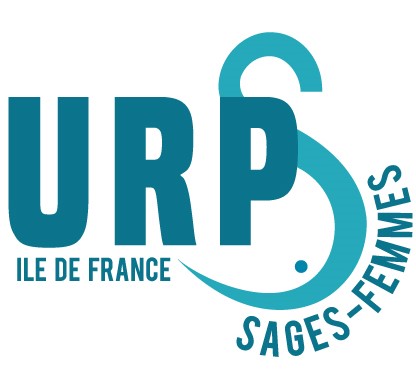 Jeudi 5 octobre 2023WEBINAIREPrésentation du réseau périnatal Naitre dans l’Est Francilien
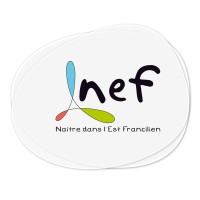 Dans le cadre de l’amélioration du lien ville-hôpital en Seine-Saint-Denis
URPS : Union Régionale des Professionnels de Santé. 
Leur statut : association loi 1901

Créées en même temps que les ARS (Agences Régionales de Santé) par la loi HPST de 2009.

Les URPS représentent les professionnels de santé libéraux auprès des ARS et participent à l’élaboration et à la mise en œuvre du PRS (Projet Régional de santé). 

Les membres des URPS sont issus des différents syndicats professionnels représentatifs (ONSSF et UNSSF nous concernant).

Les URPS sont financées par la CURPS (la contribution aux unions régionales des professionnels de santé) qui est AUTOMATIQUEMENT prélevée par l’URSSAF et qui correspond pour les sages-femmes à 0,10% de leur revenu annuel.

En IDF, l’AIUF (Association Inter URPS Franciliennes) réunit les différentes URPS de la Région (URPS sages-femmes, infirmiers, pharmaciens etc…). C’est elle qui organise notamment les PLAI (Permanences d’Aide à l’Installation).
Qu’est-ce que l’URPS Sages-femmes Ile-de-France ?
Depuis 2020, travail actif sur la thématique des CPTS (Communautés Professionnelles Territoriales de Santé) : cartographie des CPTS, enquêtes auprès des sages-femmes libérales d’IDF, mise en relation SF-CPTS, organisation de  webinaire, etc.
La distribution des masques donnés par la Région IDF lors de la crise covid en 2020.
Organisation de soirées conviviales entre sages-femmes libérales.

Réunions régulières avec l’ARS (crise estivale 2022, déploiement et utilisation des systèmes de communication et d’information partagés, zonage, etc,).
Depuis 2022, travail de fond sur l’amélioration du lien ville-hôpital afin de palier aux problématiques de terrain (arrêt du PRADO).
Quelles sont les actions de l’URPS SF IDF ?
19 CPTS sur le département (14 en fonctionnement, 3 en ingénierie de projet, 2 en cours de formalisation).
 12 projets/actions autour de périnatalité / santé de la femme sont en cours de réflexions et/ou de mise en place parmi les 19 CPTS du département.
 148 sages-femmes libérales sur le département au 1er janvier 2023.
 24 sages-femmes libérales impliquées dans une CPTS en juin 2023 soit 16% des sages-femmes libérales du département.
Les sages-femmes libérales et les CPTS de Seine-Saint-Denis
Présentation du réseau de périnatalité NEF
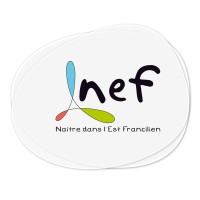 Quelles sont vous attentes et besoins ?Comment améliorer le lien ville-hôpital sur vos territoires ?